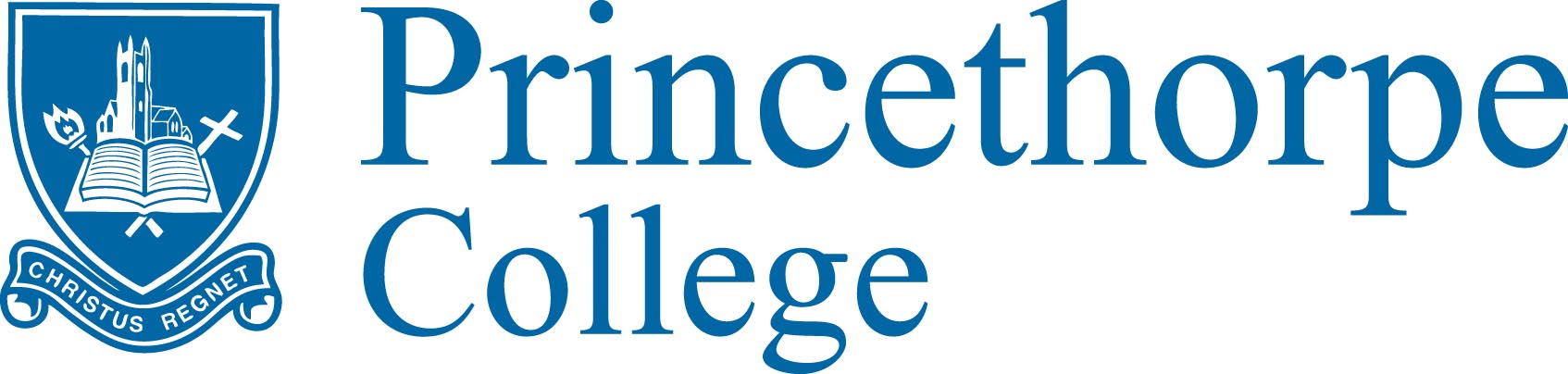 Making Career Choices
Jacqui Quinney
 Head of Careers & UCAS Coordinator
Post-16 qualifications
A Levels – 3 subjects (universities don’t require 4)

EPQ – great for university entry; worth half an A Level; undergraduate study skills; content for personal statement/interviews

Core Maths – good option; worth an AS

BTEC – well respected qualification; well trodden route to university
Can you go to university with BTEC’s?
UCAS tariff points (for university entry):
BTEC Extended Certificate (single BTEC option)
D* - 56
D – 48
M – 32

A Level
A* - 56
A – 48
B – 40
C – 32
Post 18 choices:
University 
more courses than ever
More universities than ever
Many ‘new’ universities performing extremely well 

Degree apprenticeships 
available in lots of career areas
Work and study for a degree – no fees
Very popular but also competitive – need work experience
Great choice for some

‘Gap’ Year/s
Travel/volunteering etc
Time to consider choices – work experience, MOOCs 

Employment
What can you do…?
Encourage independent thinking skills

Talk about careers including your own

Help with setting up meaningful work experience placements

Talk about university, leaving home etc

Take pupils to University Open Days – not too early to start in Y11(after exams!)

Use Unifrog
https://www.unifrog.org/student/home
Any questions/queries?
jacquiquinney@Princethorpe.co.uk